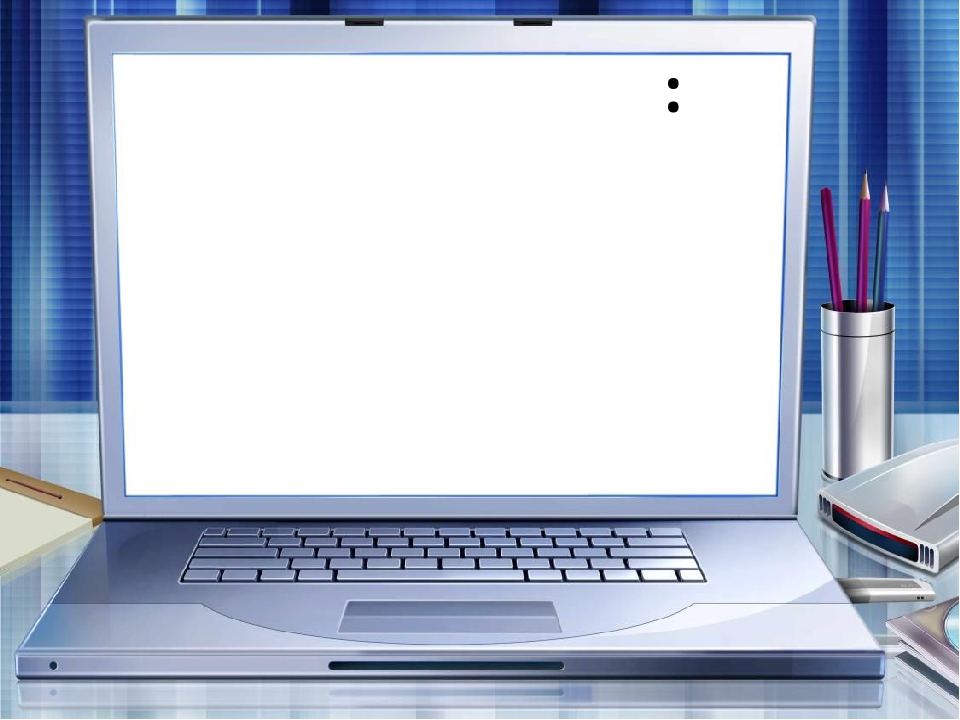 МБДОУ ЦРР детский сад № 28 «Огонек»
Тема: «Использование ИКТ в  
      образовательном процессеДОУ.  Онлайн- сервис LearningApps.org»
Выполнила:
Внукова Е.В., воспитатель
I кв. категории
2021 год
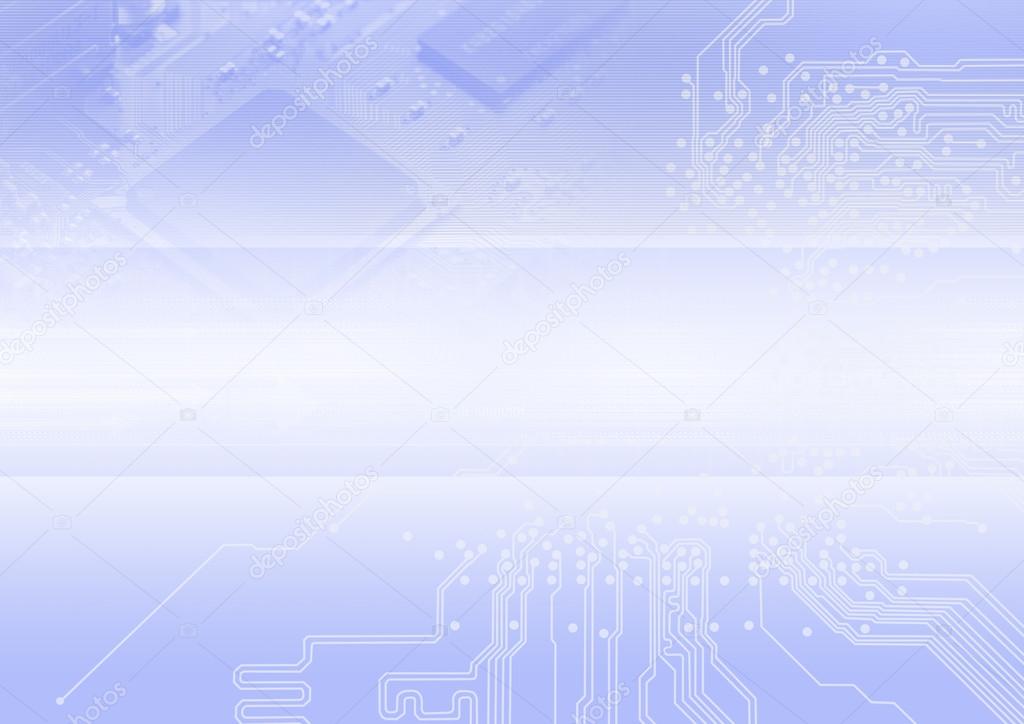 Под информационными технологиями подразумевается не только компьютер и его программное обеспечение, но и использование:
Интернета, 
телевизора, 
магнитофона,
видео оборудования, 
аудиовизуального оборудования, 
то есть всего того, что может 
представлять широкие возмож-
ности для коммуникации.
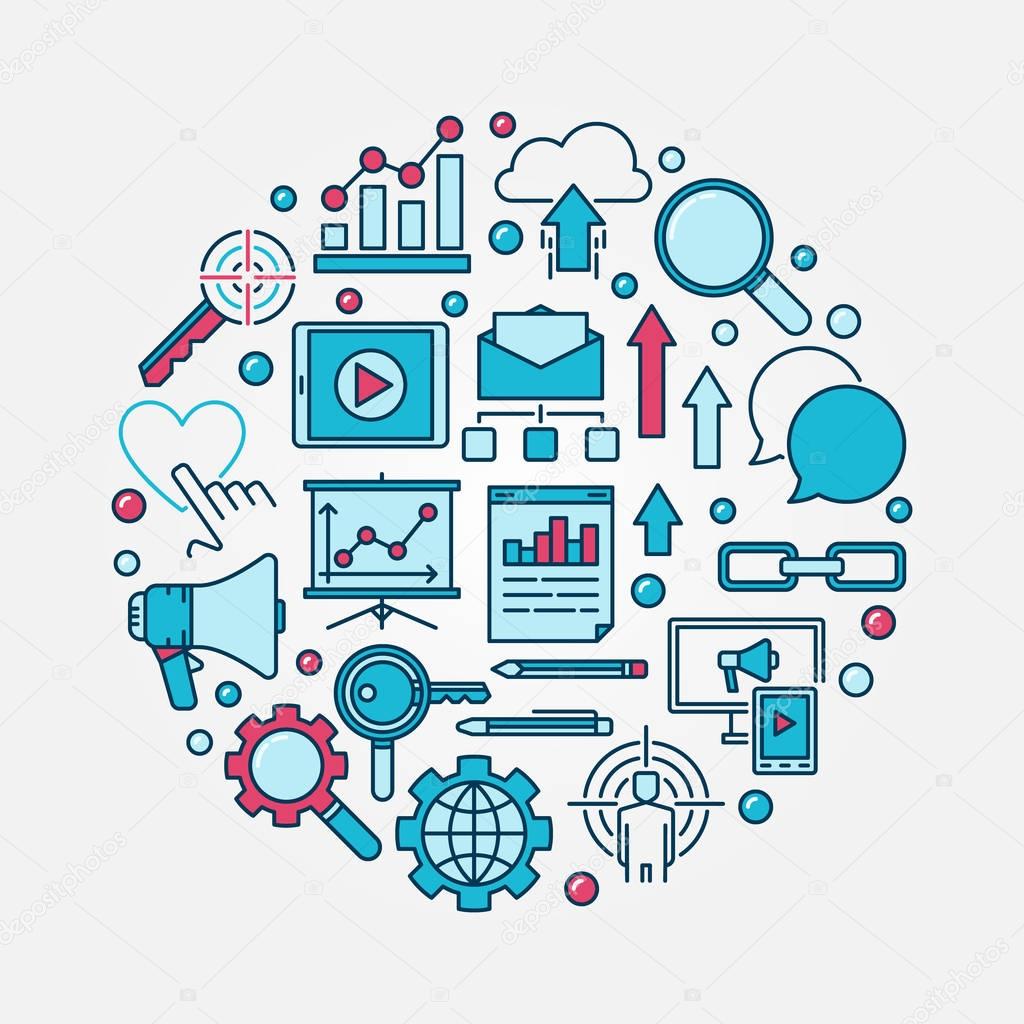 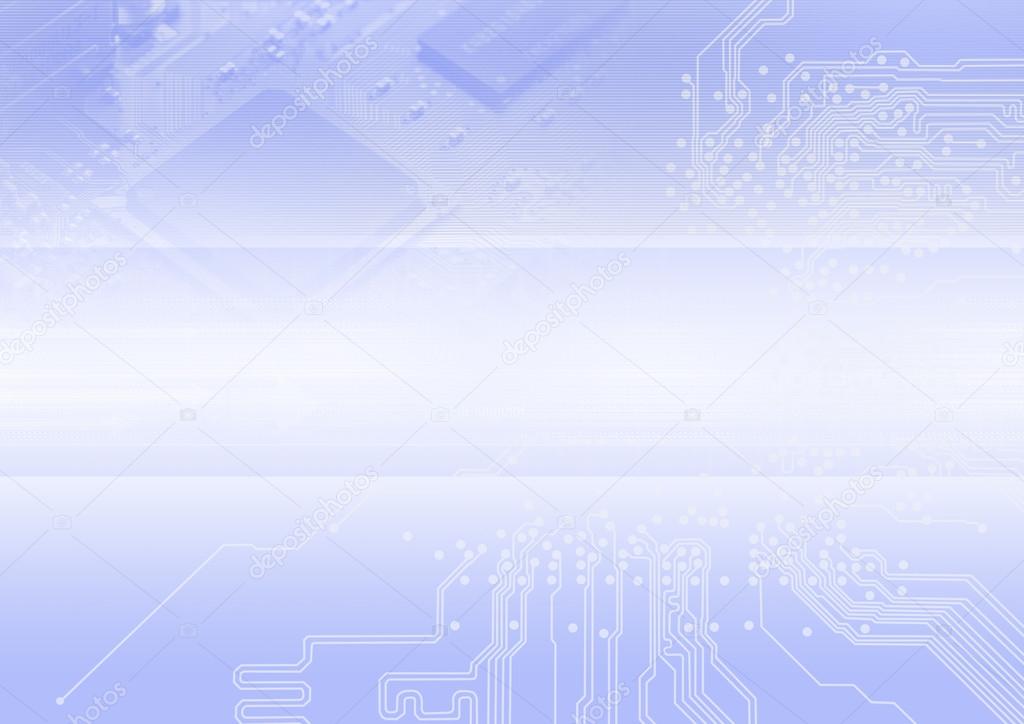 Основные формы 
использования информационных технологий в педагогической практике:
- Подбор разнообразного иллюстративного материала для оформления группы и информационных стендов для родителей;
- Подбор дополнительного материала для образовательной деятельности;
- Обмен собственным опытом и знакомство с опытом других педагогов;
- Размещение информации на сайте ДОУ;
- Создание презентаций в программе Power Point; 
- Использование фотоаппаратуры и программ редактирования фотографий и видеофайлов для создания видеороликов и отчетов для родителей в программе Movie Maker; 
- Создание интерактивных учебных модулей по разным темам (упражнения, задания, игры) с помощью бесплатного онлайн-сервиса,  LearningApps.org.
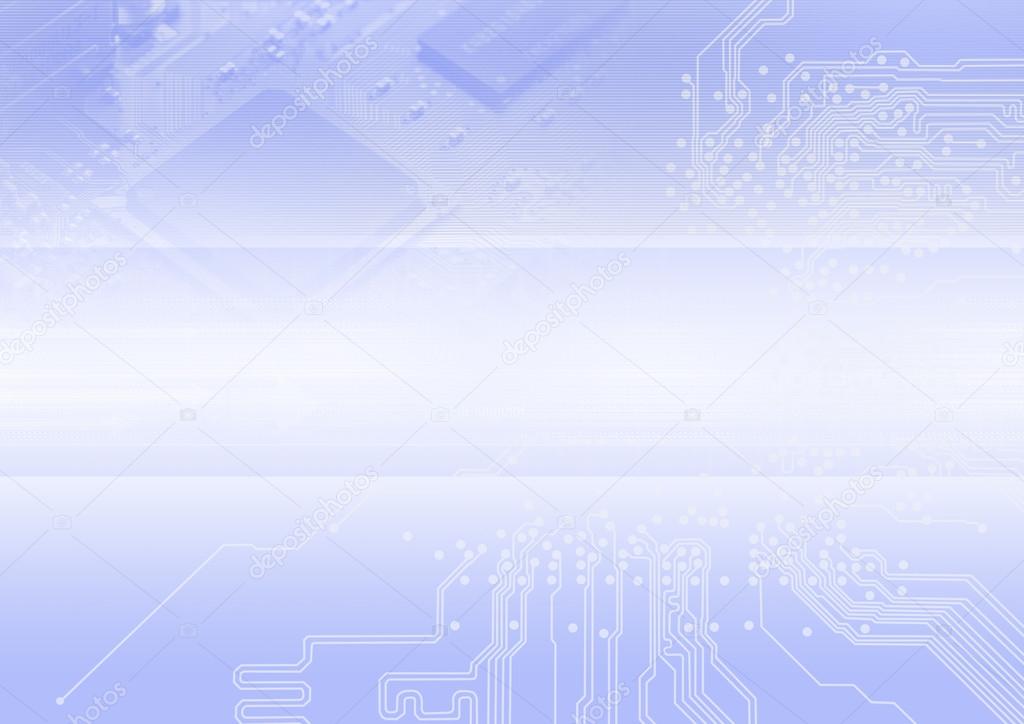 Что такое LearningApps.org?

LearningApps.org  – это приложением для создания мультимедийных интерактивных учебных материалов. 
Упражнения представлены в разных формах: 
классификация, 
«Найди пару», 
«Установи последовательность», 
игра на внимание и развитие памяти «Парочки», 
Для читающих детей:
«Викторина с выбором ответа», 
«Составь слово», 
«Кроссворд». 
Все задания сопровождаются картинками и анимацией для наглядности, в случае выбора неправильного ответа, указывается ошибка, можно попробовать выбрать ответь еще раз.
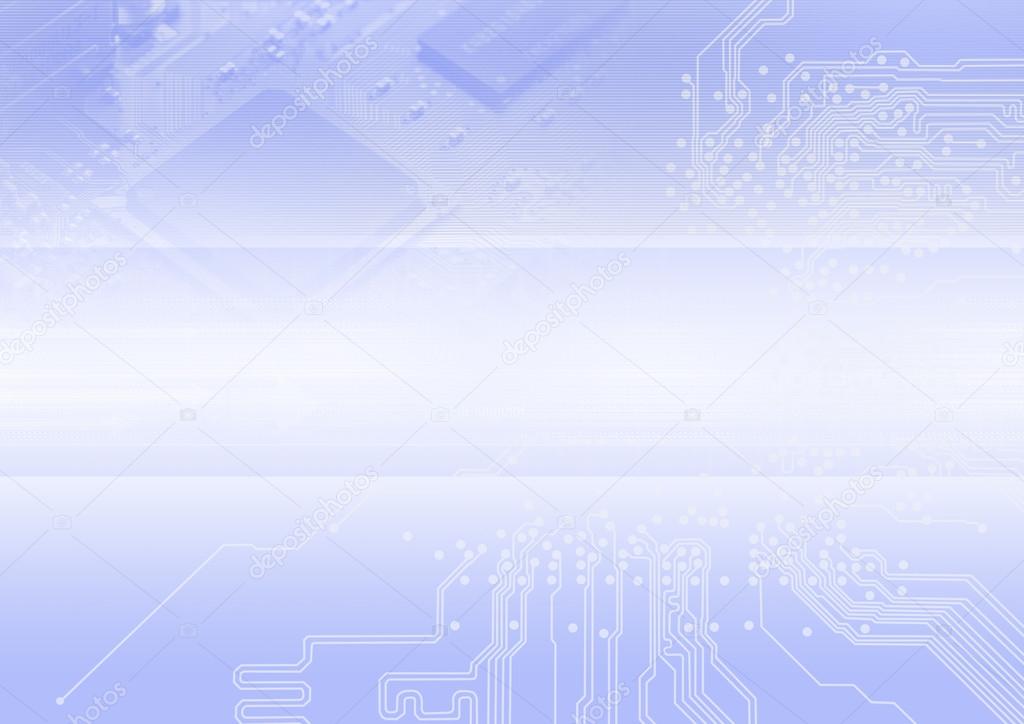 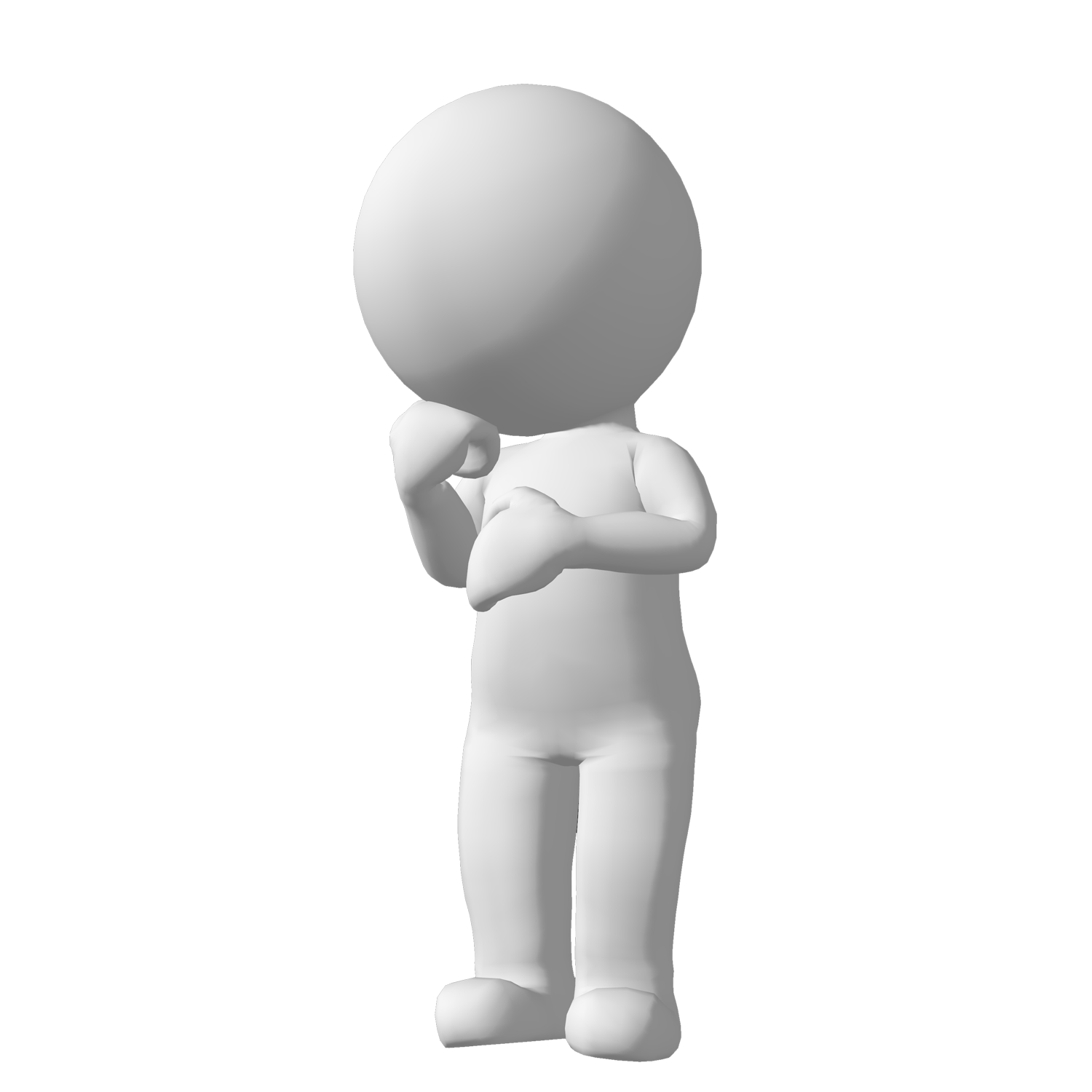 Как работать 
с приложением 
LearningApps.org?
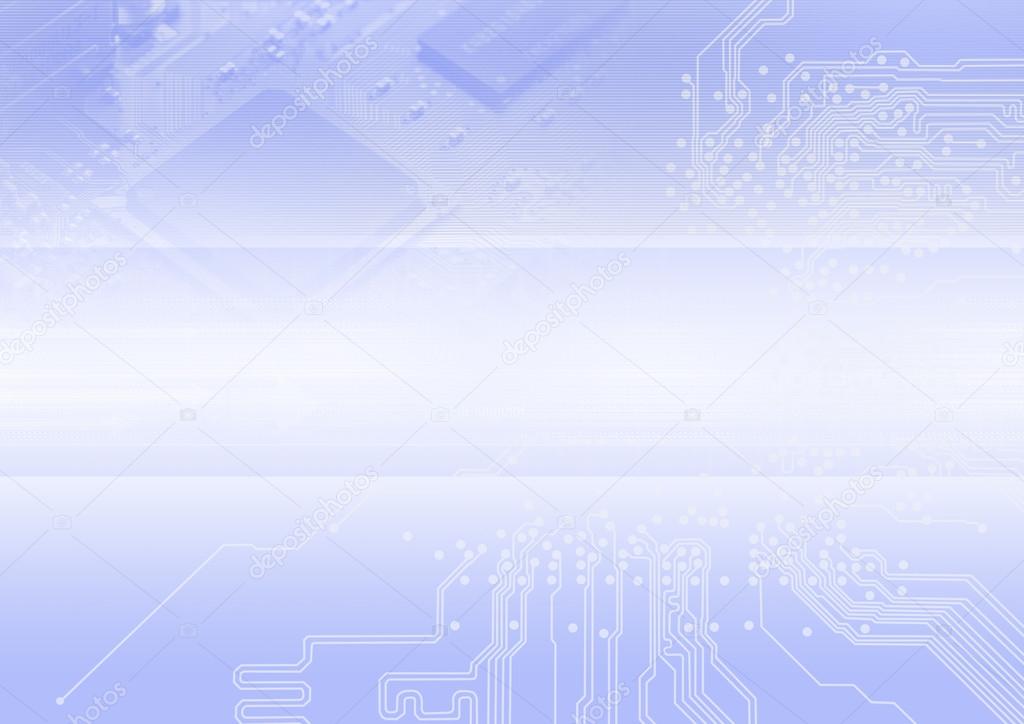 В поисковой строке любого браузера набираем LearningApps.org, 
                  по ссылке переходим на сайт.

                  Создание/настройка своего аккаунта
                Для создания собственного аккаунта нажимаем «Вход». 
                 Открывается окно входа в аккаунт. Так как мы впервые 
                 регистрируемся на сайте, нажимаем «Создать новый аккаунт».
           
                 Заполняем поля регистрации. Нажимаем «Создать конто».
 
                 Процедура регистрации закончена. Теперь мы находимся на 
                 страничке своего аккаунта и можем настроить его по своему  
                 желанию.
  
                 Прежде чем приступить к созданию собственных учебных 
                 модулей, «побродим» по страничкам сервиса, познакомимся с   
                 его содержанием и возможностями. Далее познакомимся с базой разработанных приложений. Нажимаем «Все упражнения». Открывается окно следующего вида.
Шаг 1
Шаг 2
Шаг 3
Шаг 4
Шаг 1
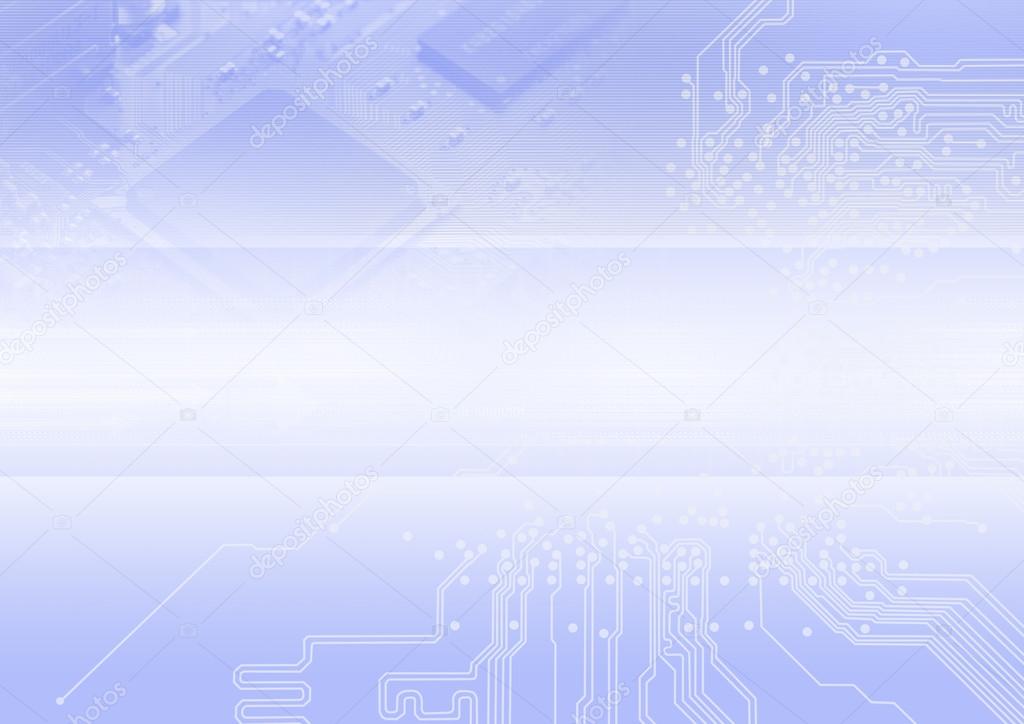 Создание нового упражнения

 Когда познакомились с основными возможностями сервиса, можно создать собственное приложение. 
1. Нажимаем «Новое упражнение». Выбираем шаблон и создаем по нему 
        задание.
               2. Смотрим, что получилось и если все устраивает, сохраняем.
                               3. Созданное и сохраненное упражнение мы можем 
                                    найти его на странице «Мои приложения».
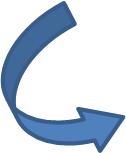 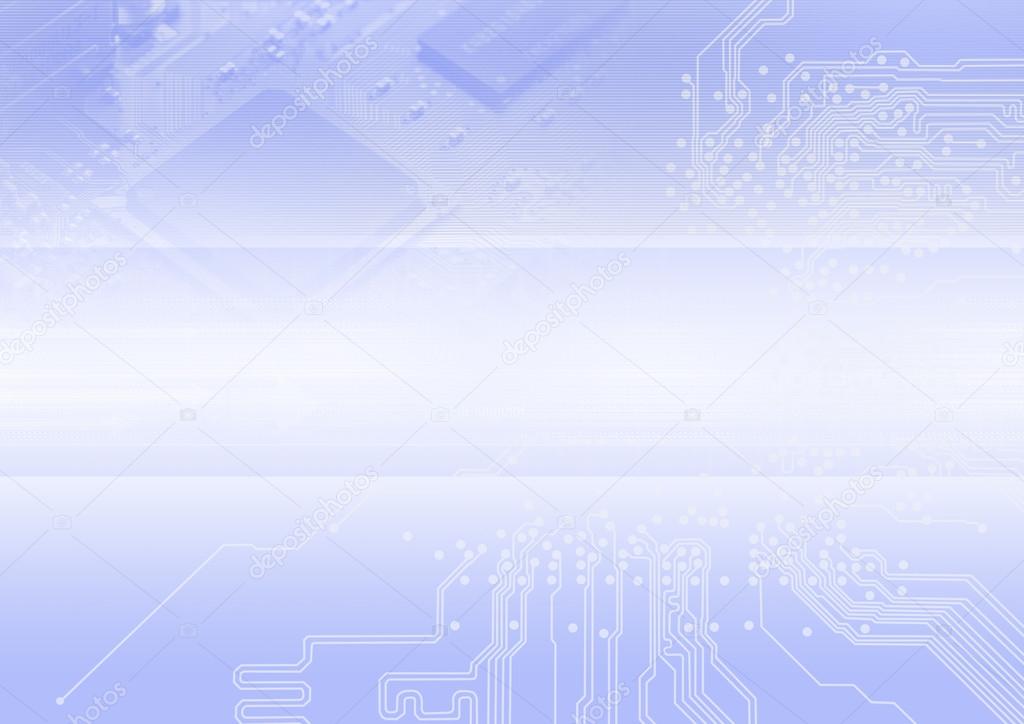 Достоинства:
сервис довольно прост для самостоятельного освоения;
бесплатное использование;
большой выбор игровых упражнений;
любое из чужих упражнений в галерее можно использовать как шаблон для своего приложения;
простой процесс создания упражнений;
воспитанники могут проверить и закрепить свои знания в игровой форме;
все созданные упражнения сохраняются в личном кабинете (кнопка «Мои приложения»);
можно получить ссылку для отправки по электронной почте или код для встраивания в блог или сайт.
Недостатки:
отсутствует статистика с результатами упражнений, фактически задания выполняются для самоконтроля.
интерфейс переведен на русский язык не лучшим образом: не полностью и местами не очень понятно.
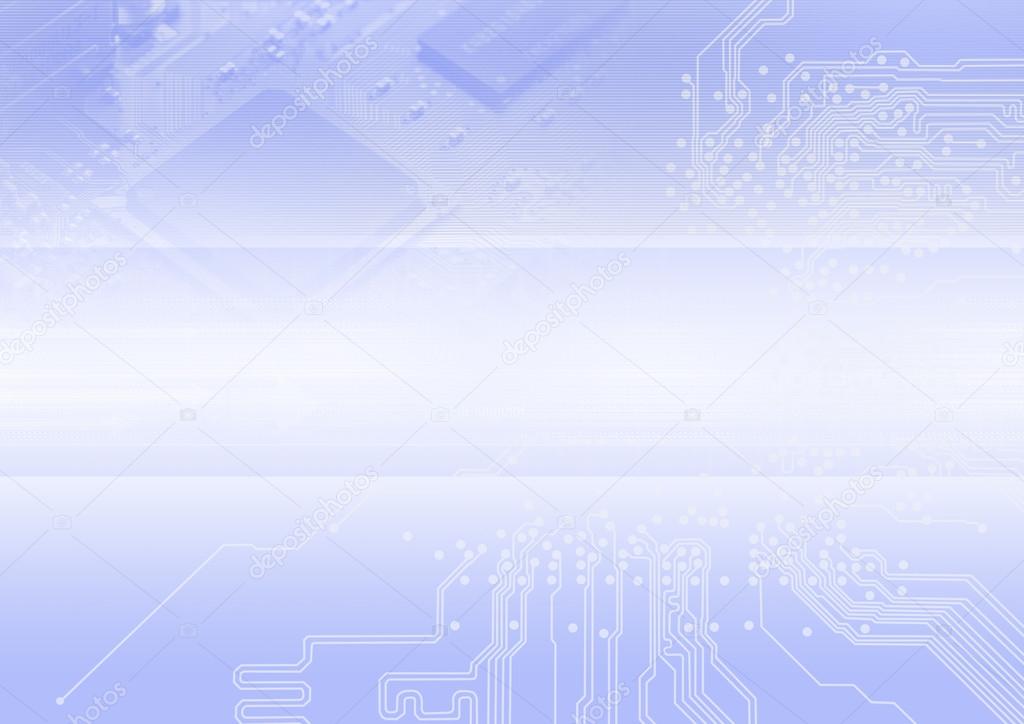 Необходимо помнить, что в соответствии с требованиями Сан ПиН 2.2.2/2.4.1340-03, рекомендуемая непрерывная продолжительность работы с компьютером на развивающих игровых занятиях для детей 5 лет не должна превышать 10 мин, для детей 6 лет - 15 мин.
СПАСИБОЗАВНИМАНИЕ!